Basic skills in transthoracic lung ultrasound
Antoine Monsel, MD, PhD, Charlotte Arbelot, MD, Helene Brisson, MD, and  Jean-Jacques  Rouby, MD, PhD
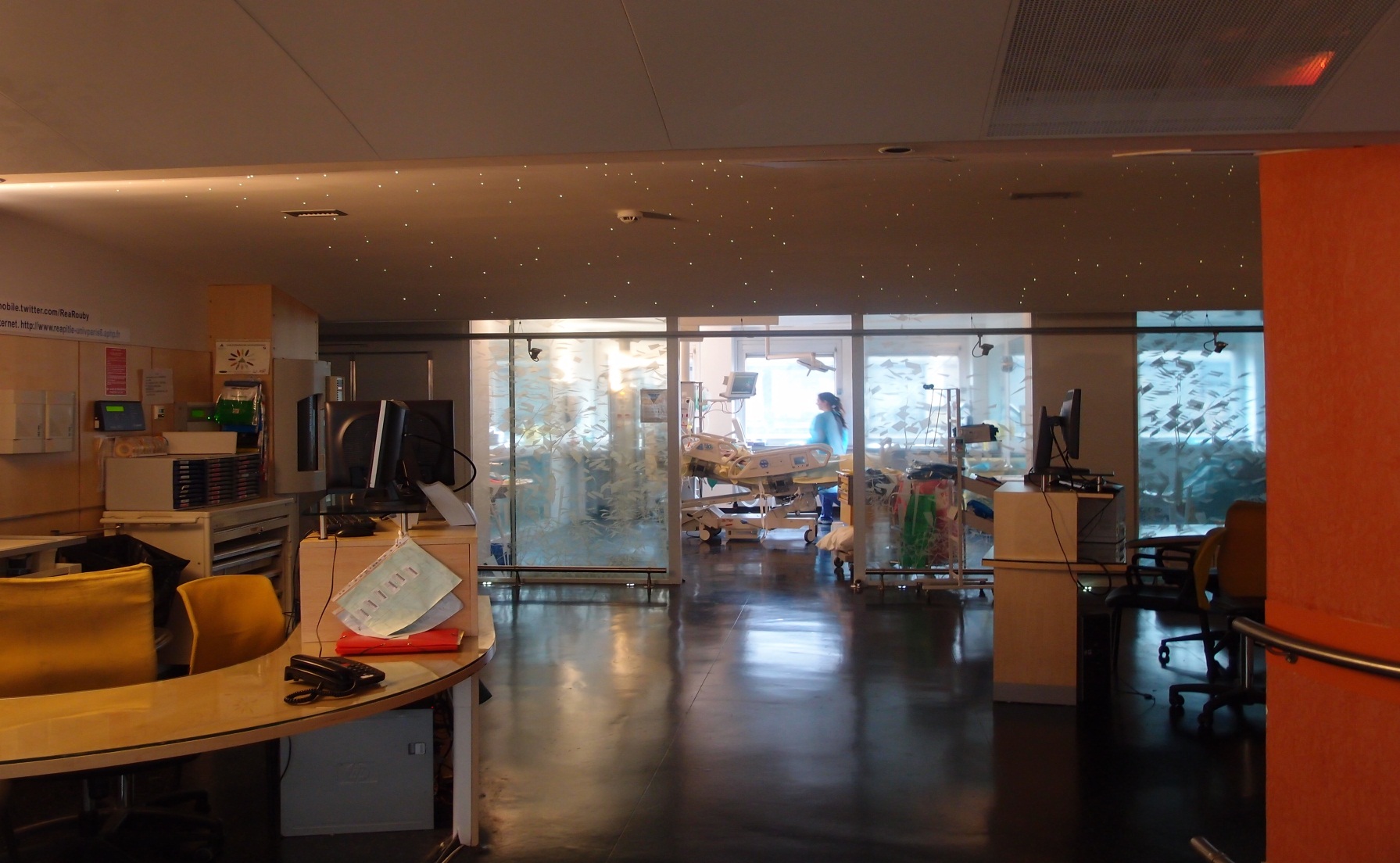 Multidisciplinary ICU  Department of Anesthesiology and Critical Care, 
 Pitié Salpêtrière Hospital,  School of  Medecine Sorbonne University, Paris, France
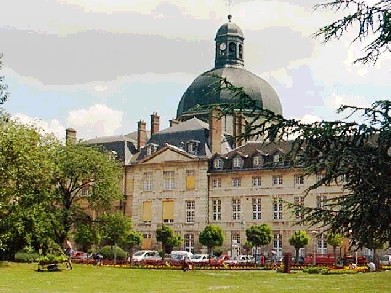 La Pitié-Salpêtrière
08 06 2012
JJR January 2020
Multisiciplinary ICU, Department of Anesthesiology, La Pitié-Salpêtrière Hospital, Sorbonne University, Paris France
Lung Ultrasound : complete loss of aeration
Lung consolidation
3
Lung consolidation is detected by lung ultrasound (4 et 5 MHz) as a tissue stru-cture with hyperechoïc punctiform images (static and dynamic air bronchograms)																																																																									.
JJR January 2020
Multisiciplinary ICU, Department of Anesthesiology, La Pitié-Salpêtrière Hospital, Sorbonne University, Paris France
Lung Ultrasound : complete loss of aeration
Pneumonia
Presence of hyperechoïc punctiform images related to air bronchogram
3
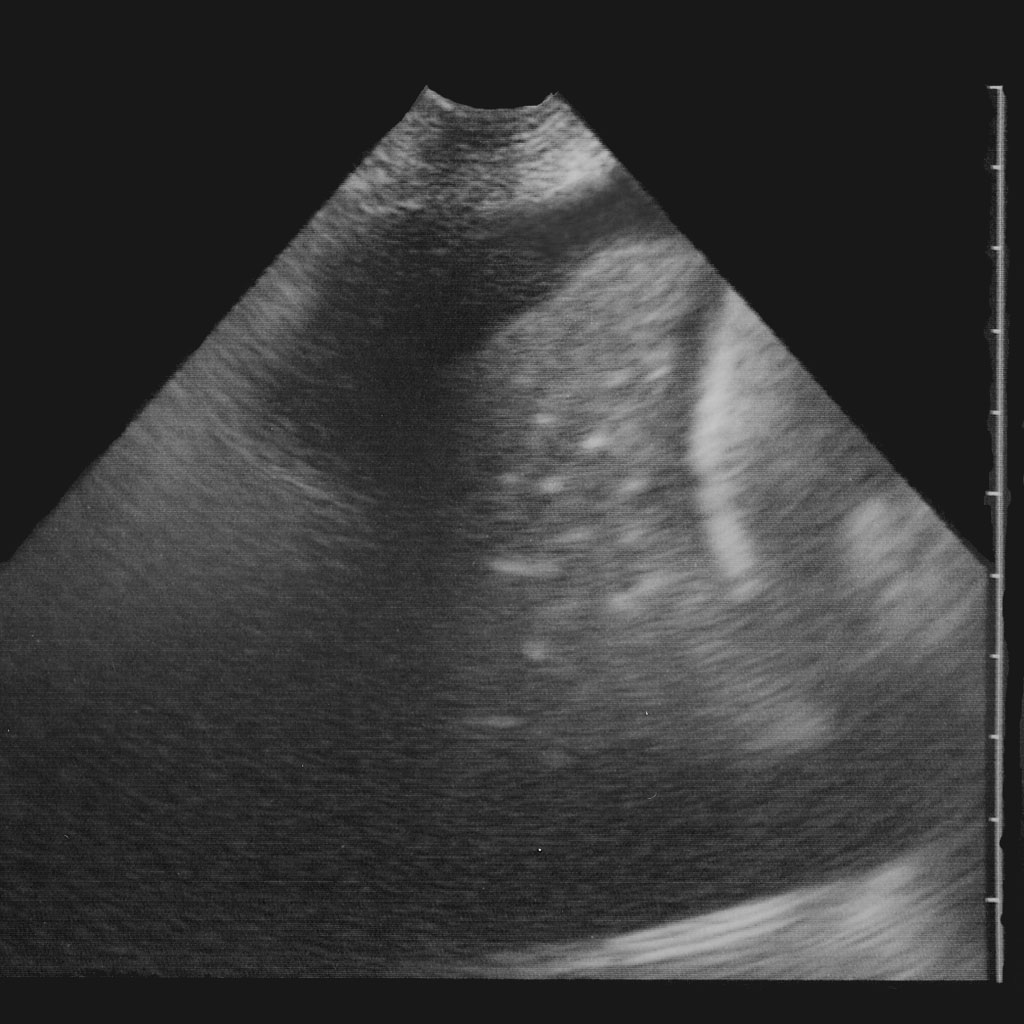 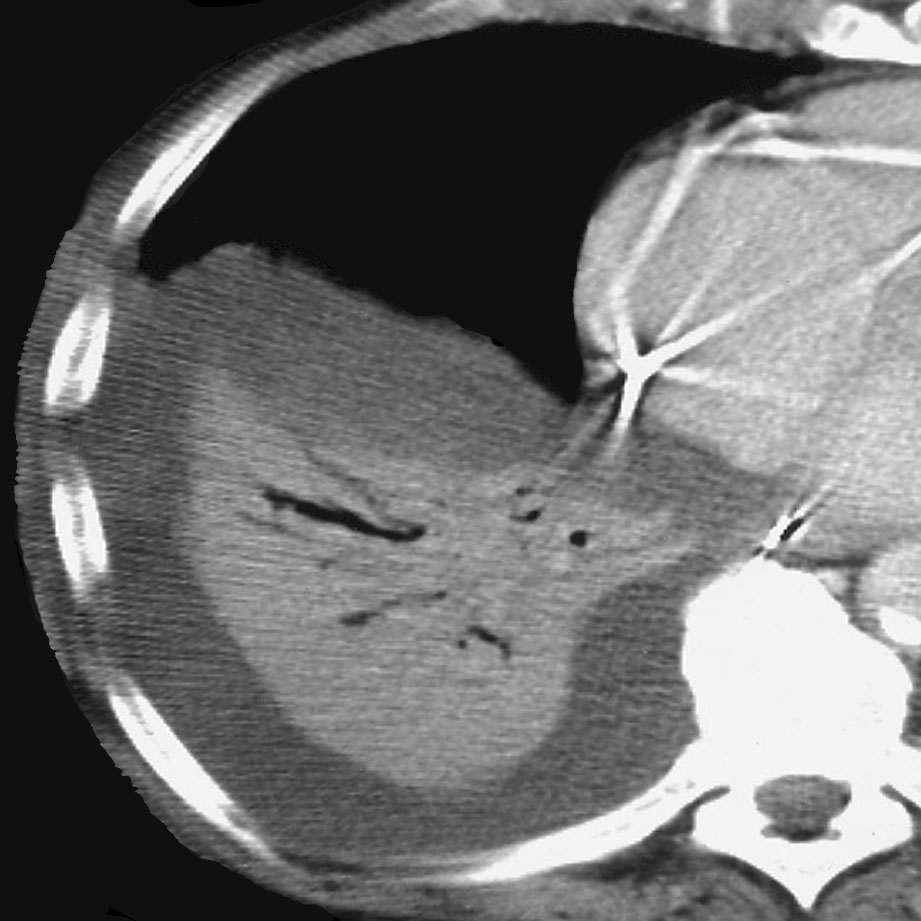 Pleural effusion
Pleural effusion
Lower lobe
Lower lobe
JJR January 2020
Multisiciplinary ICU, Department of Anesthesiology, La Pitié-Salpêtrière Hospital, Sorbonne University, Paris France
Static air bronchogram
Hyperechoïc punctiform images reinforcing at inspiration
JJR January 2020
Multisiciplinary ICU, Department of Anesthesiology, La Pitié-Salpêtrière Hospital, Sorbonne University, Paris France
Dynamic air bronchogram
Tubular artifacts extending at inspiration (> 1 mm)                 BRONCHOPNEUMONIA
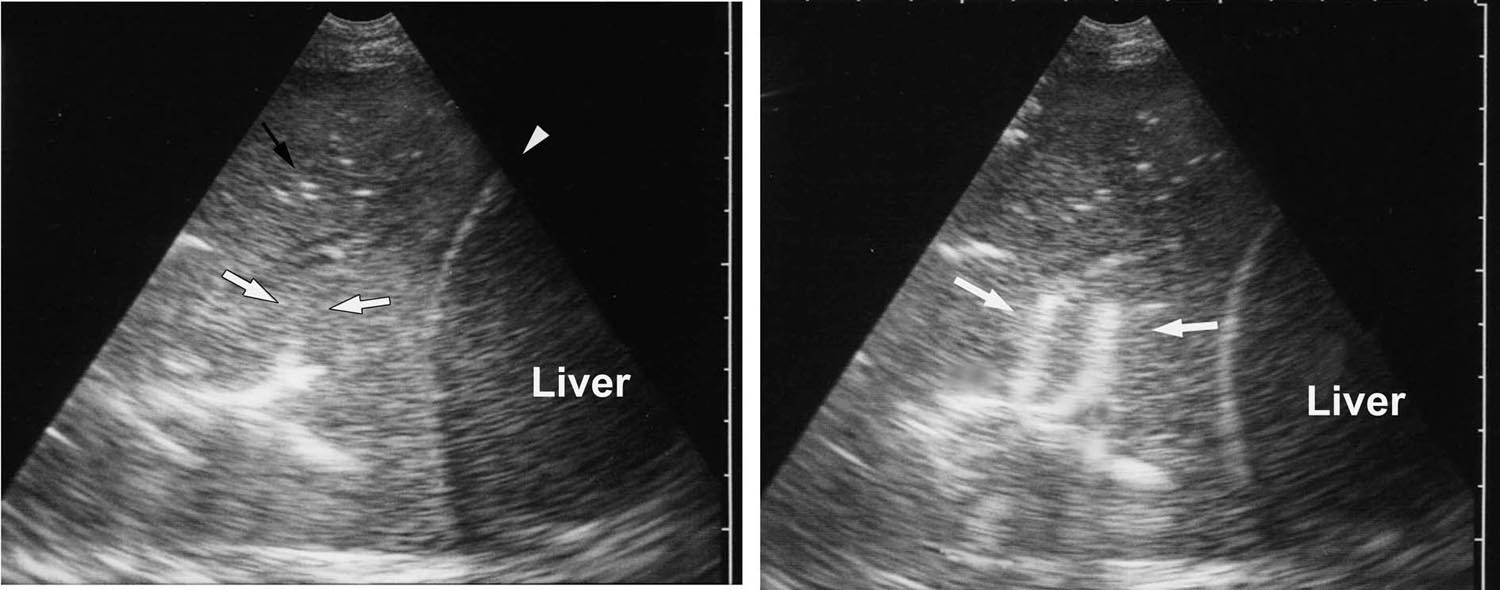 Lichtenstein  Chest 135: 1421-1425, 2009
JJR January 2020
Multisiciplinary ICU, Department of Anesthesiology, La Pitié-Salpêtrière Hospital, Sorbonne University, Paris France
Dynamic air bronchogram
Purulent secretions moving within distal bronchi  evocative of 
pneumonia
JJR January 2020
Multisiciplinary ICU, Department of Anesthesiology, La Pitié-Salpêtrière Hospital, Sorbonne University, Paris France